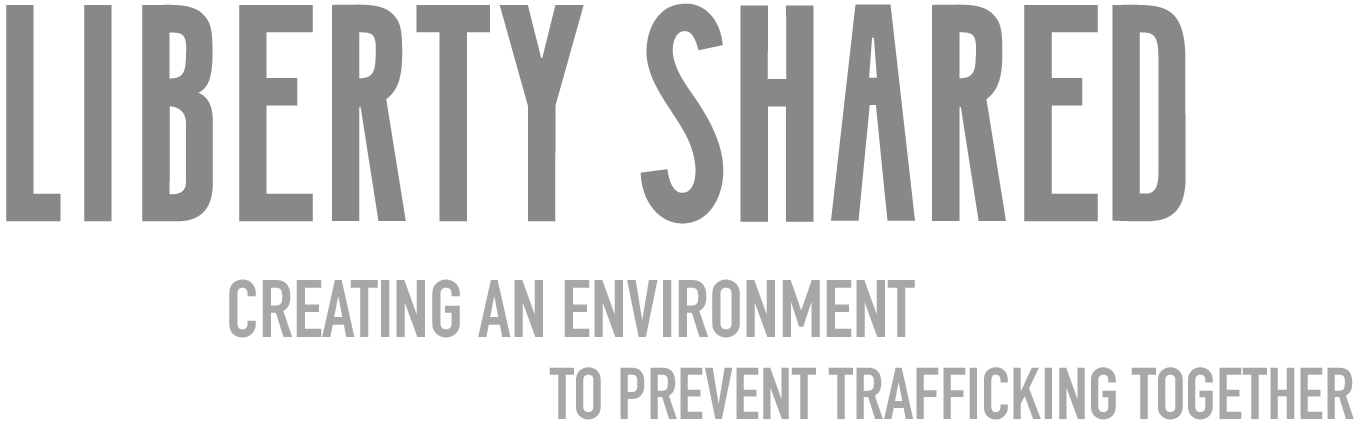 February 2019
Trends and challenges
Trends and challenges (cont’d)
Proving case and working with:
Spectrum of exploitation
Coercion – physical and psychological (domestic worker cases)
Dynamic nature of crime and employment situations
Blurred lines
Trends and challenges (cont’d)
Poor corporate accountability
Specialisation of prosecutors to improve prosecution
Trends and challenges (cont’d)
Better acknowledgement in the law that trafficking is network based  - clear in online sex exploitation cases where platform hosts and service providers are also held accountable for exploitation
Trafficking offences set the bar very high – creation of a hierarchy of victims 
Organized crime vs. exploitation in supply chains – illegitimate v/s legitimate
OpportunitiesFollowing the money
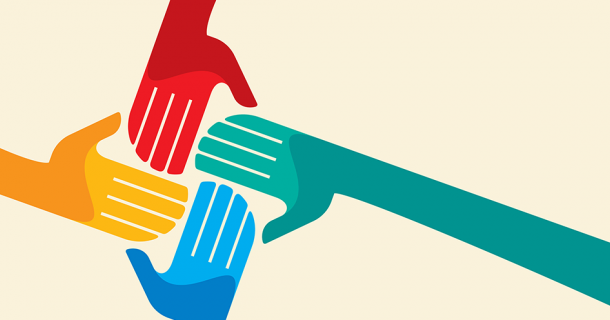 NGO collaboration
Sharing successes and failures
Case debriefs
Learning shared
Common policy goals 
Building bridges with the judiciary and other important stakeholders within and across regions/geographies
Complementary regimes
Adopting an expansive approach to access to justice
Prosecution is but one of the 4Ps
Justice must not be limited to a court of law
Access to justice must be available: